Quando e Come lo Scenario Planning
Prof. Alberto Bubbio – Prof. Massimiliano Serati – Prof. Dipak Pant
Settembre 2019
Quando nasce lo Scenario Planning
Quando  nasce
Quando nasce Lo Scenario Planning
Budget 
(McKinsey, 1923)
Responsability Accounting
(Andersen, 1940)
Management Accounting
(Anthony, 1956)
Long Range Planning
(Ewing, 1958)
Corporate Strategy
(Ansoff, 1965)
Planning & Control System
(Anthony, 1965)
Strategic Planning
(Lorange, Vancil, 1977)
Competitive Advantage
(M.Porter, 1985)
Strategic Management
(Ansoff, 1976,1979)
Strategic Control
(Lorange, 1977; Morton, Ghosal, 1986)
Strategic Planning
(P. Wack, 1985)
The rise and Fall of Management Accounting
(Johson, Kaplan, 1987)
Yesterday ‘s Accounting
(Kaplan, 1984)
Cost Management
(Berlin Brimson, 1988)
MNGT Accounting: Evolution not Revolution
(Bromwich, Bhimani, 1989)
Shareholder Value Approach
(Rappaport,1987)
Key Performance Indicator
Strategic Cost Analysis
(Shank, Govindarajan, 1989)
Strategic Cost Management
(Shank, Govindarajan ,1993)
Balanced Scorecard
(Kaplan, Norton, 1992,1996)
Corporate Performance Management
Come nasce lo Scenario Planning
Come nasce lo  Scenario Planning
1985
Pierre Wack: «Scenarios: Unchartered Waters Ahead» (Harvard  Bus. Review – n 5)


1985
Michael Porter: «Competitive Strategy», The Free Press, Capitolo 13 «Industry Scenarios and Compettive Strategy under Uncertainty»

1986
Pierre Wack: «Scenarios: Shooting the Rapids» (Harvard Busin. Review )
5
1. Perché fare Scenario Planning
I principali lavori dedicati allo
 SCENARIO PLANNING
1988 G. Scifo (a cura di): Gli scenari come strumenti di previsione

 A. Martelli Scenari e strategie

P. Schwartz The Art of the Long View

1995 P. Schoemaker Scenario planning: a tool  for strategic thinking (Mit)
 
1998 G. Ringland Scenario planning. Managing for the future
6
Come nasce lo Scenario Planning
Un percorso che è ancora aperto. Dopo
2000 D. Garvin- Levesque A note on Scenario Planning (Hbr)

2003 Lindgren-Bandhold-Pilbeam Scenario planning. The link between future and strategy

2013 Wilkinson-Kupers Living in the future (Hbr)

2014 A. Bubbio (a cura di)Scenario planning. Per presagire più che prevedere l’evoluzione di un business 

2015   M. Unnia L’arte della predizione
7
1. Perché fare Scenario Planning
E IN PARTICOLARE…
SCENARIO PLANNING:


Costringe ad alzare lo sguardo, a pensare al futuro; ai fenomeni che potranno condizionare l’evolversi del territorio nel quale ci si muove

PER IMMAGINARE IL FUTURO
8
1. Perché fare Scenario Planning
E IN PARTICOLARE…
SCENARIO PLANNING:


b. Analizzare il Contesto Esterno nel quale verrà calata la strategia; per cercare di delineare una «mappa del territorio» almeno nei suoi tratti caratterizzanti: il terreno sarà in discesa, pianeggiante o in salita e con quale dislivello ?

Nella convinzione che sia meglio una mappa nei suoi elementi caratterizzanti almeno tratteggiata, piuttosto che una «mappa muta»
9
1. Perché fare Scenario Planning
E IN PARTICOLARE…
SCENARIO PLANNING:



c. Attivare processi di apprendimento innovativo 
(come sottolinea Chris Argyris)
10
1. Perché fare Scenario Planning
INFATTI:
C’ È UN PROCESSO DI APPRENDIMENTO CONSERVATIVO
CHE HA LE SEGUENTI CARATTERISTICHE:
OBIETTIVO È IL MIGLIORAMENTO DELL’ESISTENTE

LA RICERCA DELLE CAUSE È PREVALENTEMENTE INTERNA

LA RICERCA DELLE CAUSE DELLE CAUSE È DI TIPO LINEARE

IL CAMBIAMENTO INDOTTO È INCREMENTALE
È QUESTO L’APPROCCIO ALL’ANALISI DI SCOSTAMENTO 
DI TIPO “TRADIZIONALE”
11
1. Perché fare Scenario Planning
Funzioni logico/razionali
dell’azienda
“Migliorare
l’esistente”
INTERNO
Apprendimento
conservativo
(miglioramento)
Operatività
12
1. Perché fare Scenario Planning
E CI SONO ATTIVITÀ CHE ATTIVANO PROCESSI DI 
APPRENDIMENTO “INNOVATIVI”
Strategia
Apprendimento
innovativo
(rinnovamento)
“Sostituire l’esistente
con qualcosa di nuovo”
ESTERNO
Funzioni logico/razionali
dell’azienda
13
1. Perché fare Scenario Planning
C’ È UN PROCESSO DI APPRENDIMENTO INNOVATIVO
CON LE SEGUENTI CARATTERISTICHE:
OBIETTIVO È L’INNOVAZIONE (BREAKTHROUGH)

LA RICERCA DELLE CAUSE È PREVALENTEMENTE ESTERNA (ANALISI DELLA CONCORRENZA E BENCHMARKING)

LA RICERCA DELLE CAUSE DELLE CAUSE È DI TIPO CIRCOLARE

IL CAMBIAMENTO INDOTTO È PROFONDO (DI ROTTURA RISPETTO AL PASSATO)
14
1. Perché fare Scenario Planning
E QUINDI 
UNO DEI MERITI DELLO SCENARIO PLANNING È ANCHE QUELLO DI


STIMOLARE E FACILITARE LA RICERCA DI 
NUOVE OPPORTUNITÀ DI BUSINESS:

dall’Oceano Blu alla Hidden Valley
15
1. Perché fare Scenario Planning
Inoltre ci sono altri motivi che inducono a suggerire lo Scenario Planning. Essere consapevoli che:
L’ipercompetizione non va diminuendo, ma anzi si sta intensificando
TURBOLENZA AMBIENTALE 
(VUCA-Volatile,Uncertain,Complex,Ambiguous)
eventi difficilmente prevedibili
eventi di rapida manifestazione
eventi di rara intesità
MATURITÀ BUSINESS
elevato numero di concorrenti
eccesso di capacità produttiva
EVOLUZIONE DEL CLIENTE
rapporto qualità/prezzo sempre più allineato
tempi sempre più brevi ed ampia scelta
customizzazione e contenuti emozionali
prodotti/servizi sempre più eco-compatibili
16
1. Perché fare Scenario Planning
L’ipercompetizione si sta intensificando
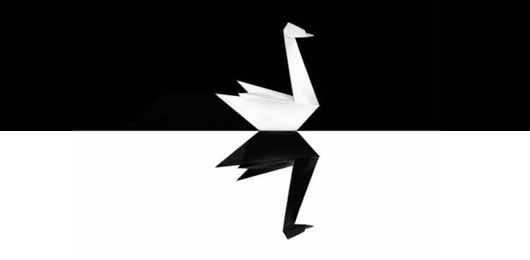 AUMENTANO LE 
PROBABILITÀ DI INCONTRARE... 

“IL CIGNO NERO”
L’ ALTAMENTE IMPROBABILE CHE DIVENTA PROBABILE
17
1. Perché fare Scenario Planning
AUMENTANO LE 
PROBABILITÀ DI INCONTRARE..“IL CIGNO NERO”
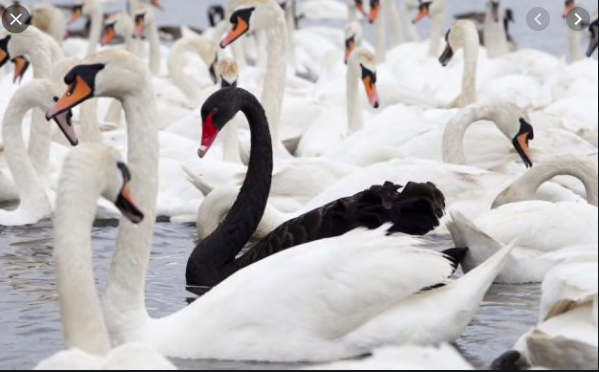 L’ ALTAMENTE IMPROBABILE CHE DIVENTA PROBABILE
18